Покритонасінні
Коваль Л.О.
Вчитель біології
МАТУСІВСЬКИЙ НАВЧАЛЬНО – ВИХОВНИЙ КОМПЛЕКС «ДОШКІЛЬНИЙ НАВЧАЛЬНИЙ ЗАКЛАД – ЗАГАЛЬНООСВІТНЯ ШКОЛА І-ІІІ СТУПЕНІВ №1»
ШПОЛЯНСЬКОЇ РАЙОННОЇ РАДИ
ЧЕРКАСЬКОЇ ОБЛАСТІ
Покритонасінні, або квіткові – це вищі насінні рослини, у яких насінні зачатки містяться закрито в зав'язі квітки
Відділ налічує близько 250000 видів, поділяються на два класи: Однодольні та Дводольні
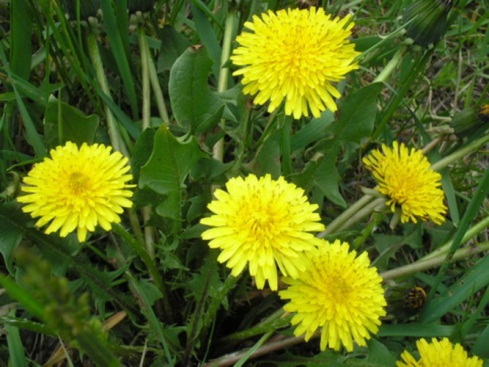 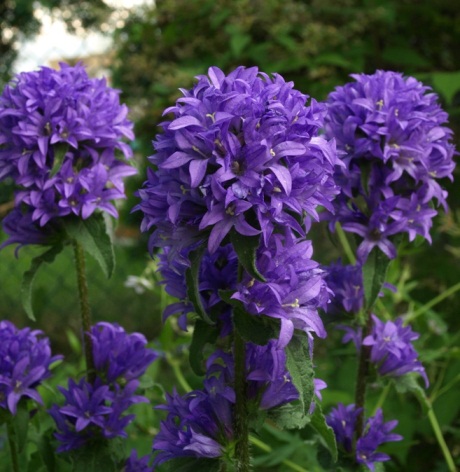 Особливості будови :
Є притаманні лише для них органи: квітка і плід
Насіння формується з насінних зачатків, захищених стінками зав'язі, що перетворюються в оплодень;
 Маточка із зав'язью, стовпчиком і приймочкою, плід, який розвивається із зав'язі – властиві тільки покритонасінним;
. Утворенню насіння передують запилення квіток і подвійне запліднення;
Значення покритонасінних:
Вирощують як овочеві культури
Олійні культури
Зернові
Плодово - ягідні
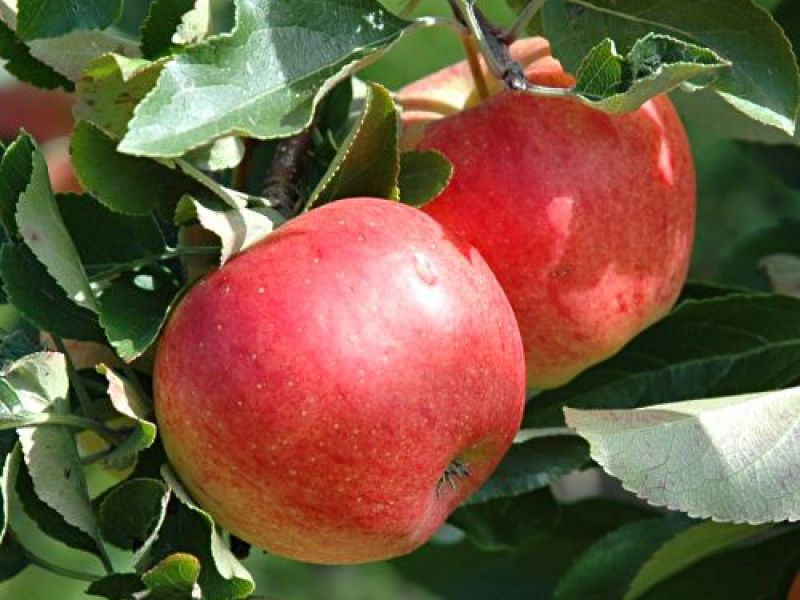 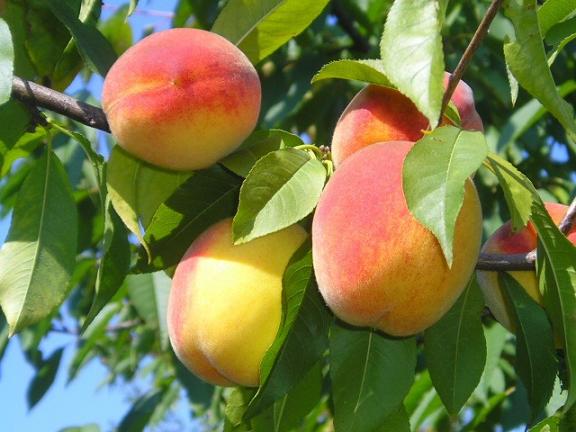 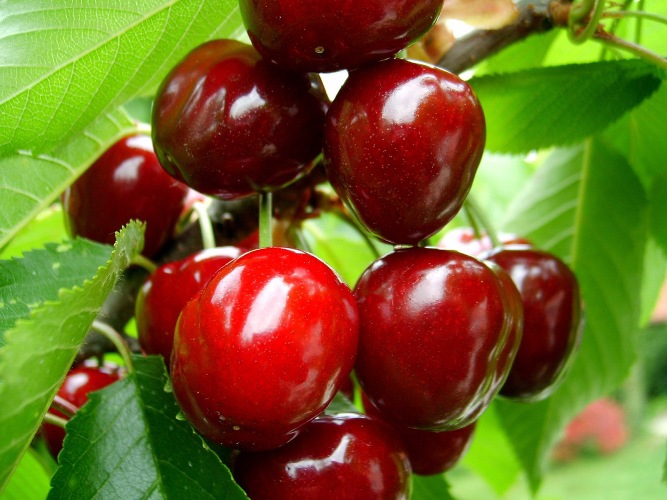 Медоносні культури
Декоративні рослини
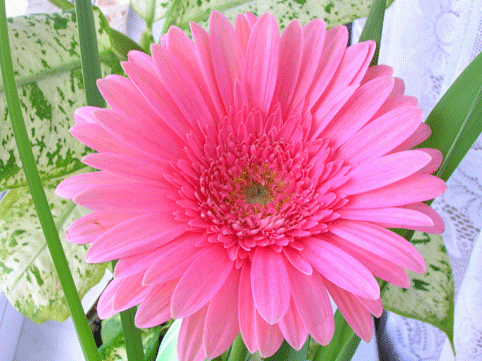 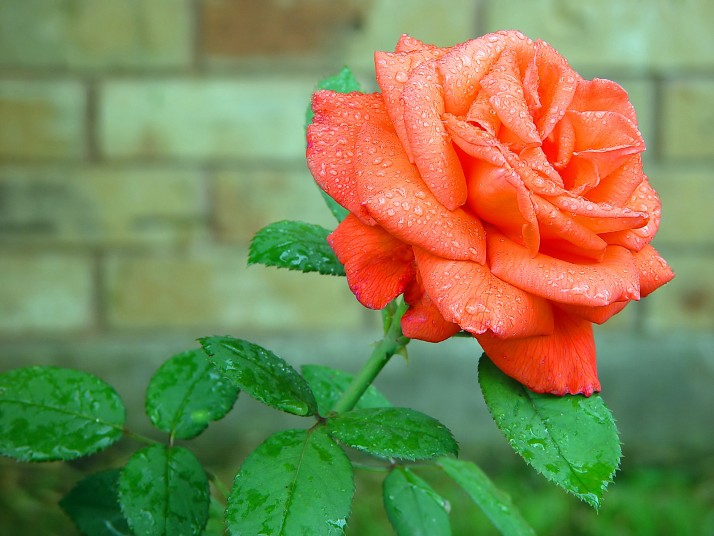 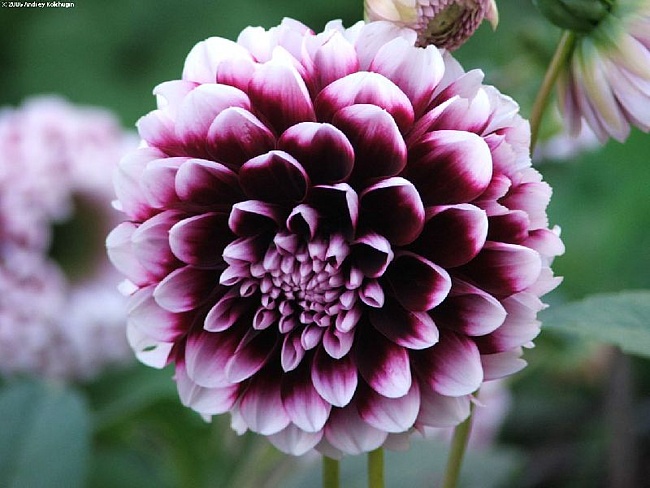 Лікарські рослин
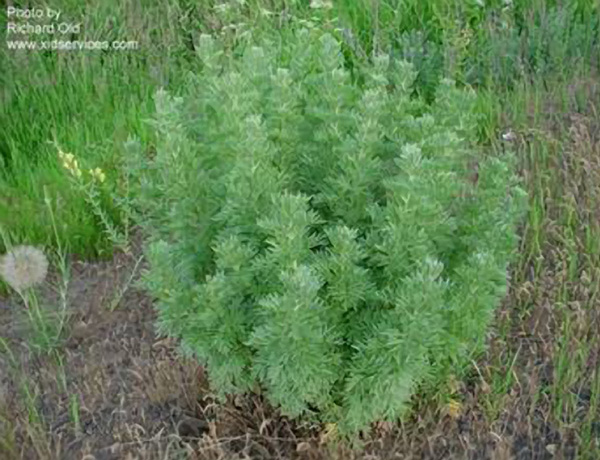 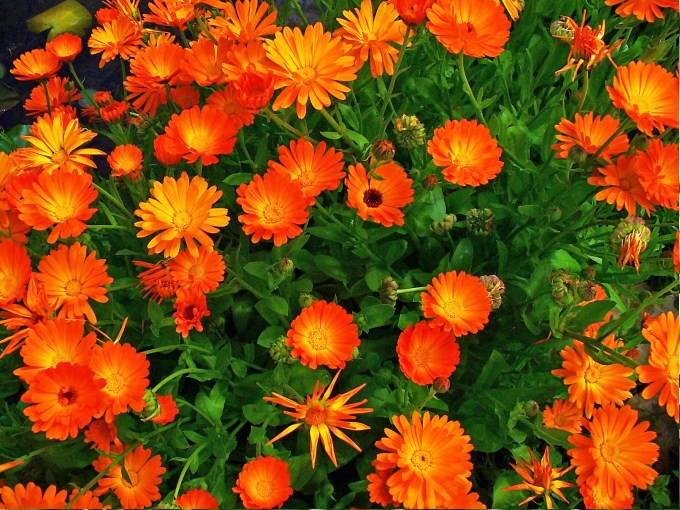 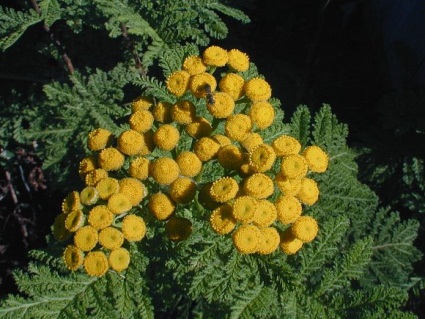 Список використаних джерел та інтернет ресурсів
Довідник з біології – Соболь В.І.
http://yandex.ua/images/search
http://uk.wikipedia.org